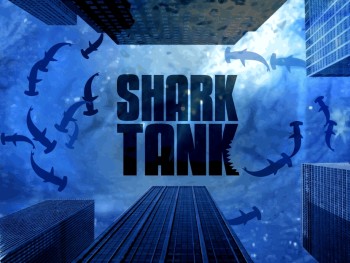 Shark TankProject
What is the purpose of this project?The purpose of this project is to teach students how to be an entrepreneur.
Scenario: You are given $10,000 to be a contestant on the TV show “Shark Tank.”Your assignment is to create a new product or service. It does not have to be a new product or service. It can be a new and improved product or service. You will create a sales pitch for your business proposal.  As you create your project, think of a  product or service that we can use in you local area (Antelope Valley).
Project Template Use this template as a guide to do your project. Be creative with you ideas and the PowerPoint slides (i.e., sales pitch, backgrounds, pictures, and other useful information to sell your idea to the investors on the show. The instructor will grade your PowerPoint on the information and visuals.
Shark Tank Project
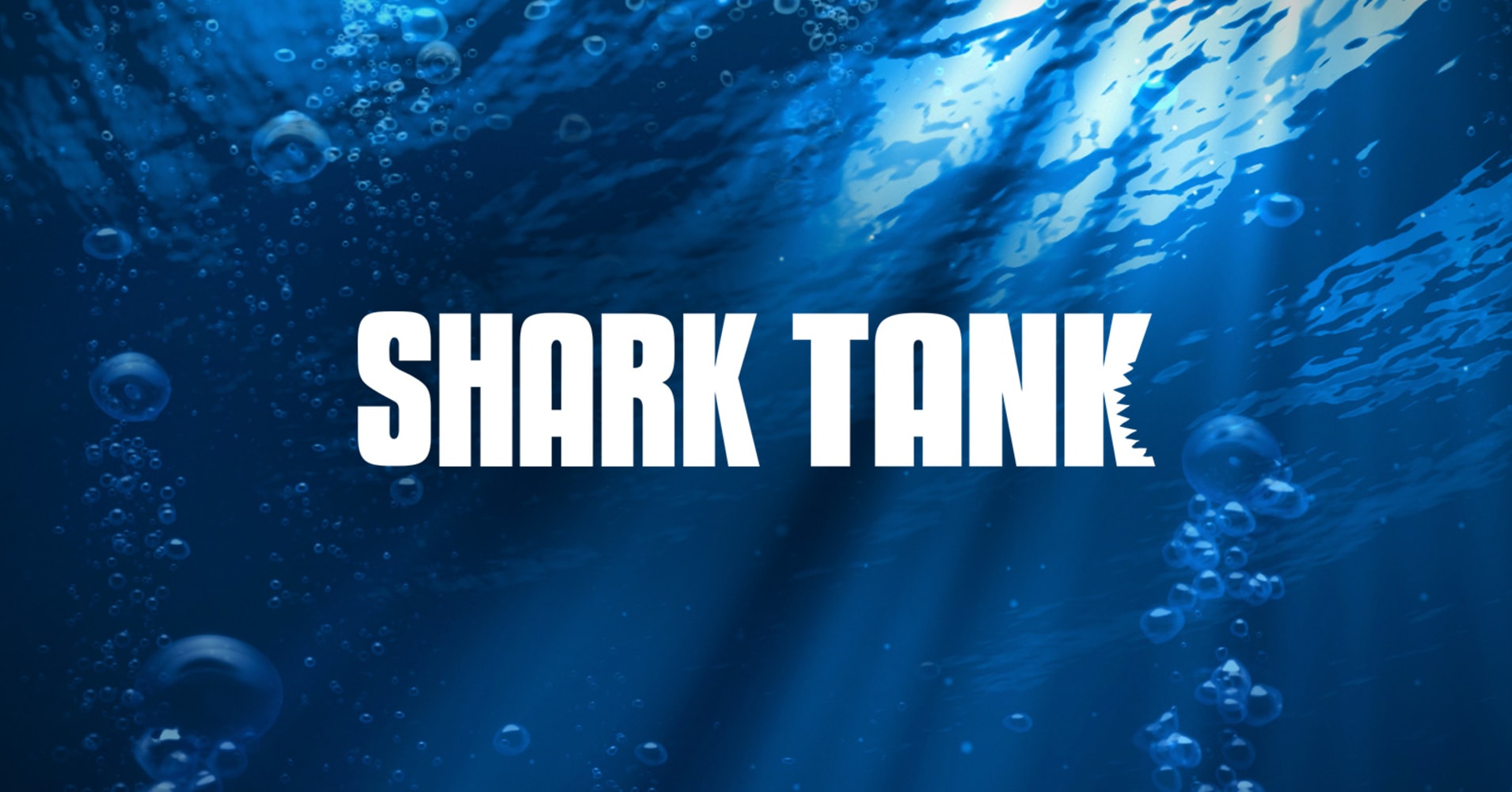 Student Name (Full Name)
Period Number
Date
How are you going to present (sales pitch) your product to the investors in Shark Tank? Example: - Explain how your product or service work.- Dress professional- Bring some samples of the product.- PowerPoint presentation- Short video
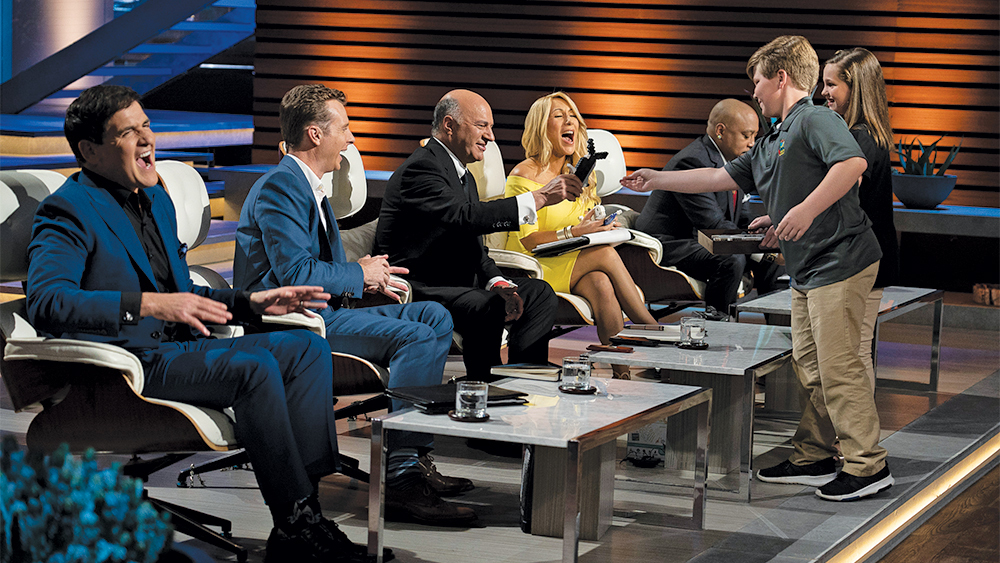 How much would it cost to manufacture this product or service?Office space/warehouse/factory rentalUtility costs (electricity/water)Product costsLaborAdvertising
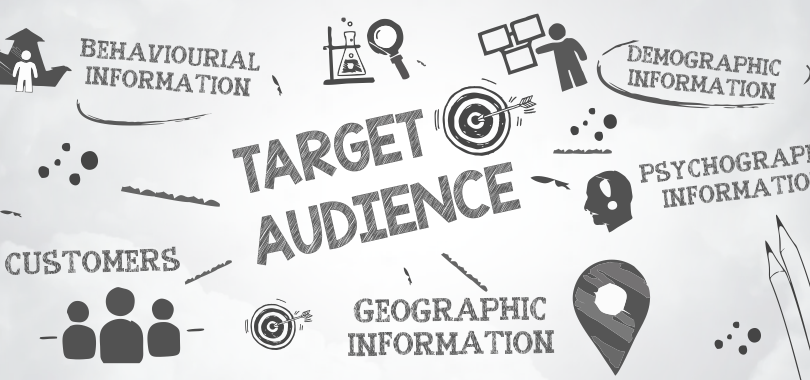 Who would you target as the consumers for your product?Region/state? Age? Gender?Income level/social class?
How much would you sell the product or service?If there a similar product or service? If so, what is the price?How many buyers do you estimate? Try to be realistic in your expectations. What do you expect to make (profits) with your new idea?
How do you plan to beat the competition?Provide details and examples.
Advertisements (i.e., social media, t.v., radio, billboards)
Provide the cost of the advertisements (i.e., t.v., radio, billboards) per month. Research the cost.
Examples of you products (Pictures)
Prices of your products or services